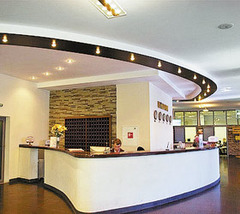 “At the hotel”
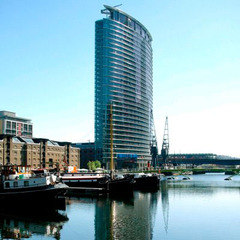 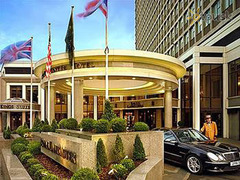 Staying in a hotel
Vocabulary
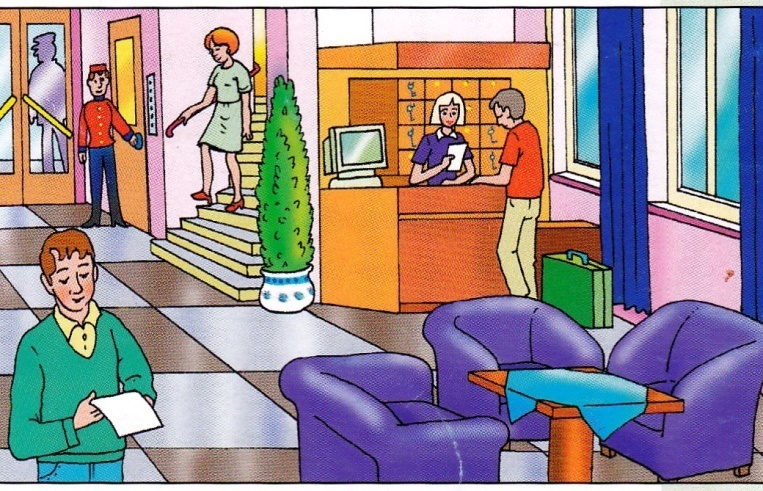 Exercise 1. Listen and repeat.
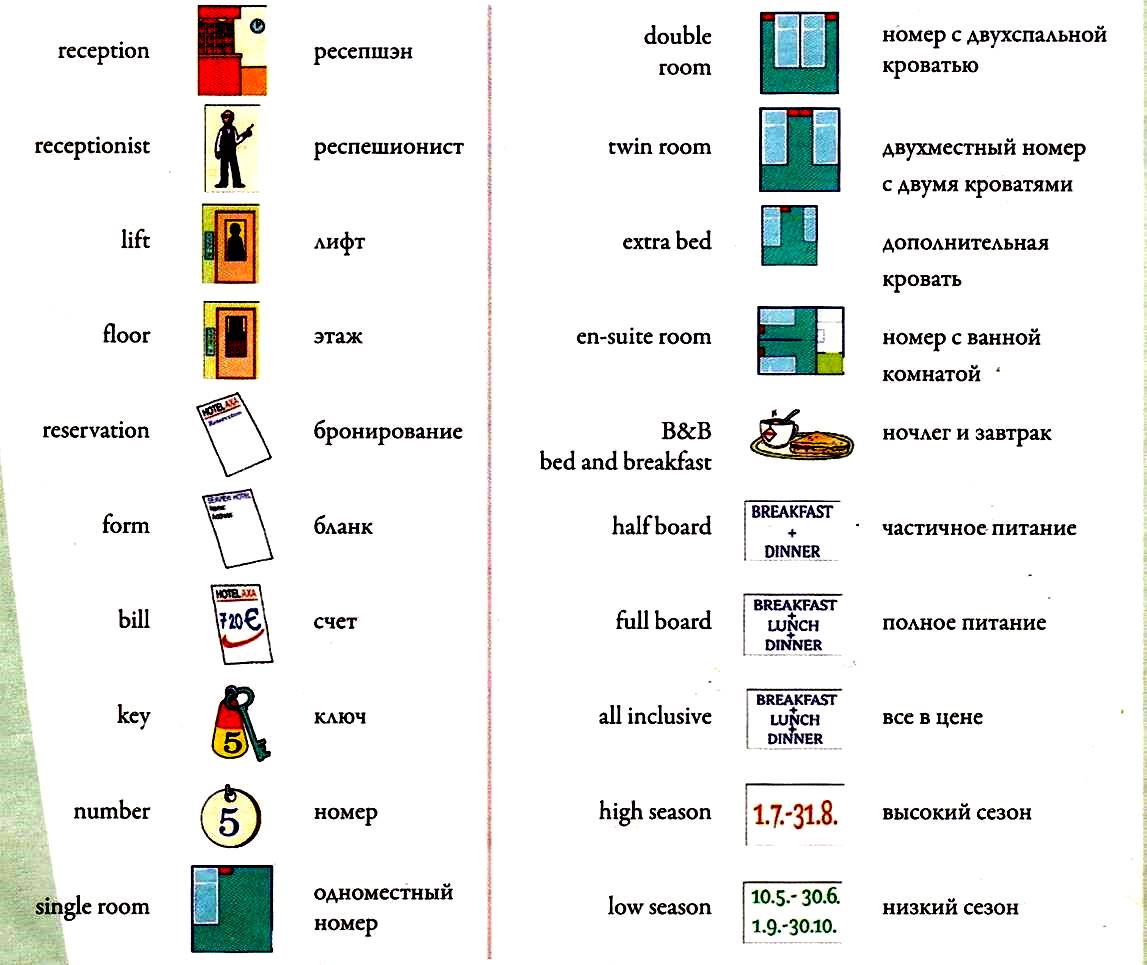 Exercise 2. Listen, repeat and show on
 the picture.
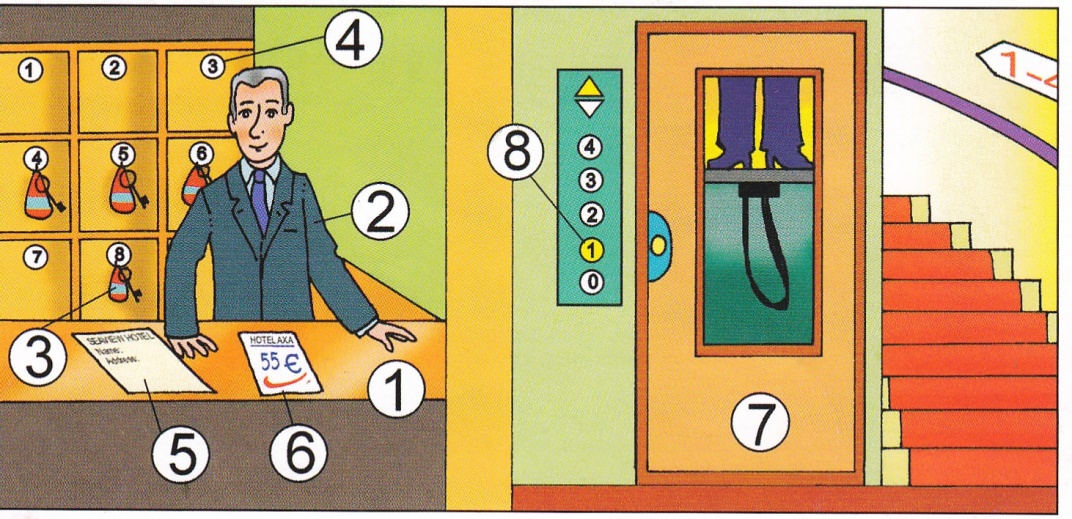 Exercise 3. Look on the picture from exercise 2 and write down English words. Then listen to the record and check up your answer.
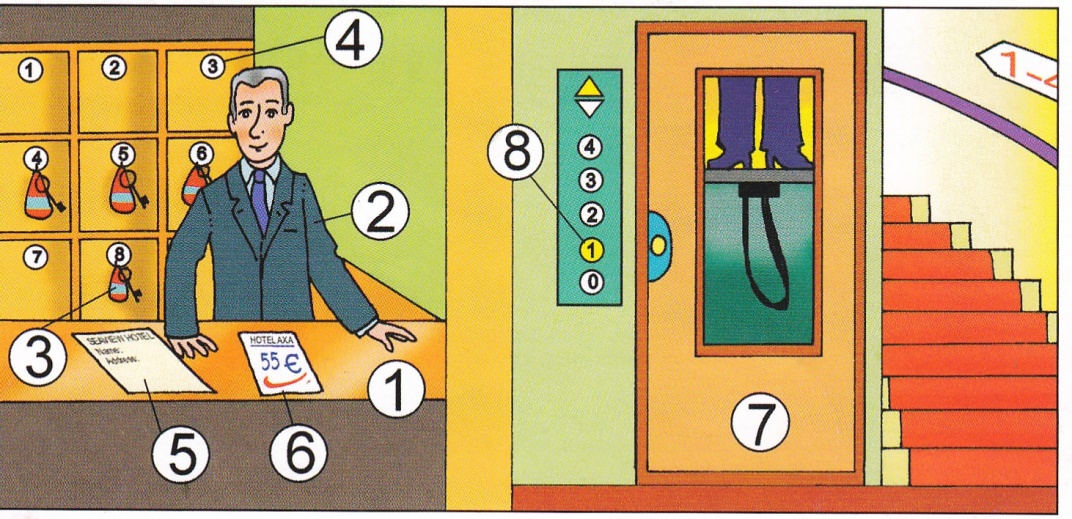 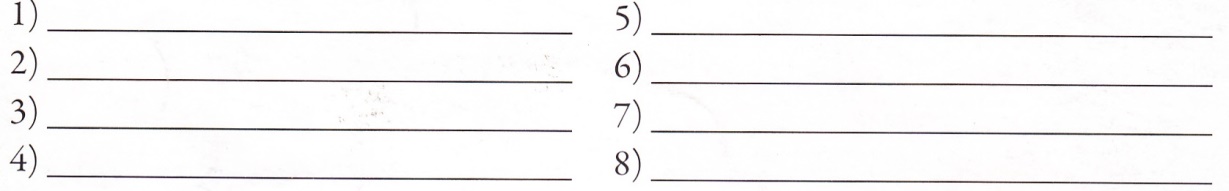 Exercise 3. Look on the picture from exercise 2 and write down English words. Then listen to the record and check up your answer.
reception
form
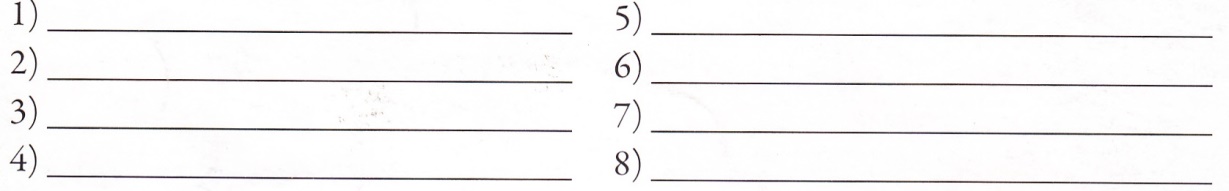 bill
receptionist
lift
key
floor
number
Exercise 4. Match pictures with the true word combinations. Then listen to the record and check up your answer.
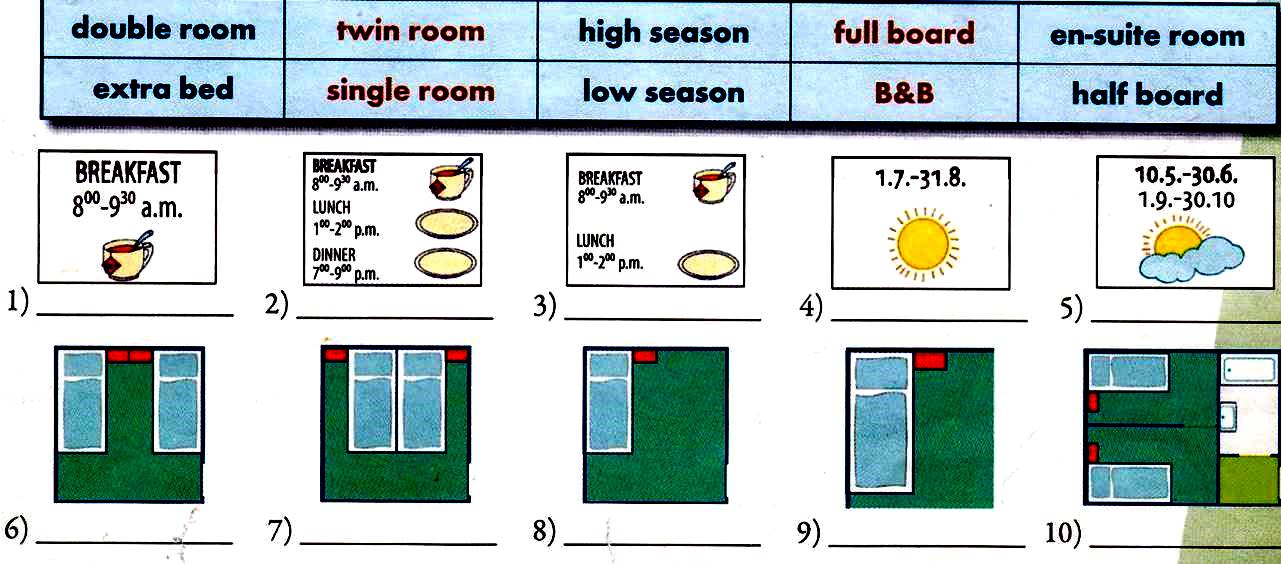 Exercise 4. Match pictures with the true word combinations. Then listen to the record and check up your answer.
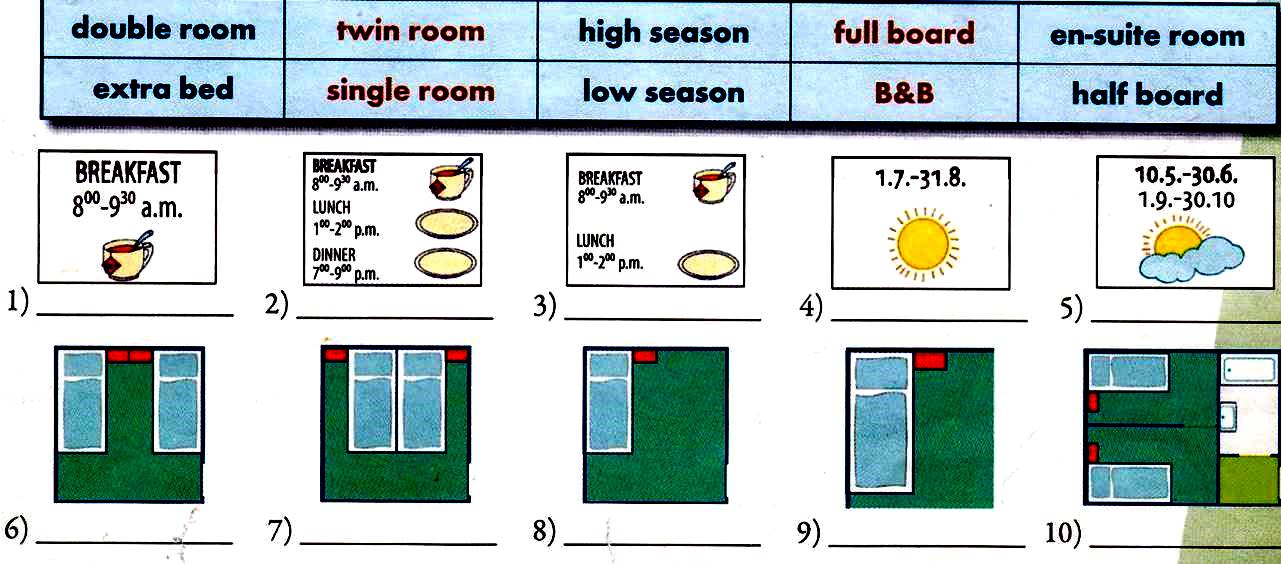 B&B
half board
high season
low season
full board
twin room
double room
single room
extra bed
en-suite room
Exercise 5. Read the following verbs, then listen to them and repeat.
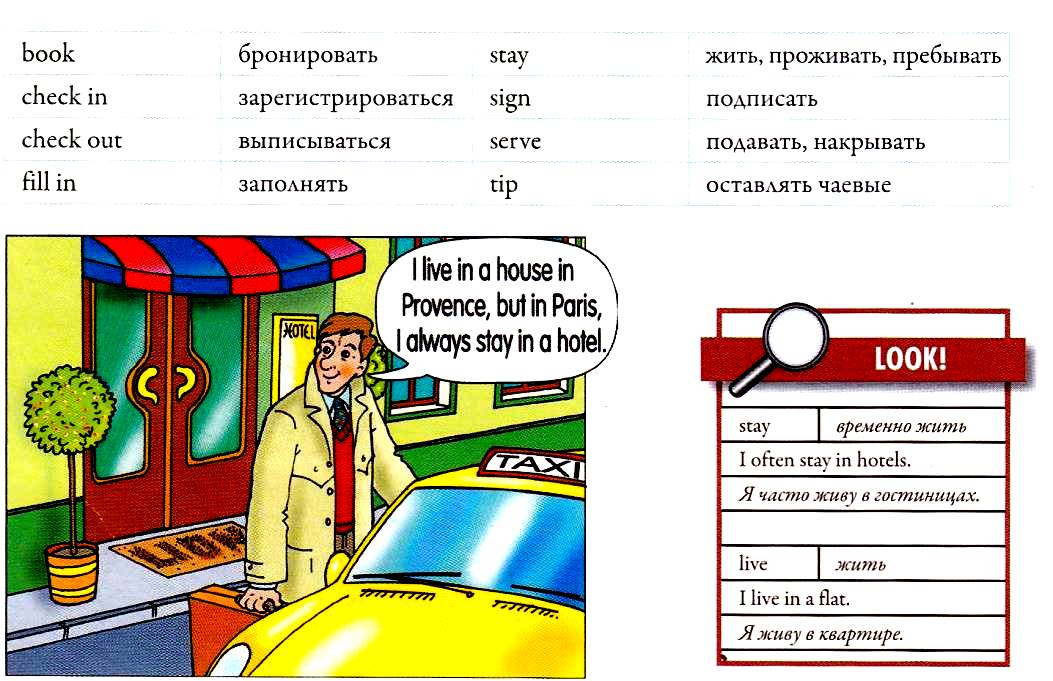 Exercise 6. Connect the appropriate expressions, then listen to the record and check up your answers.
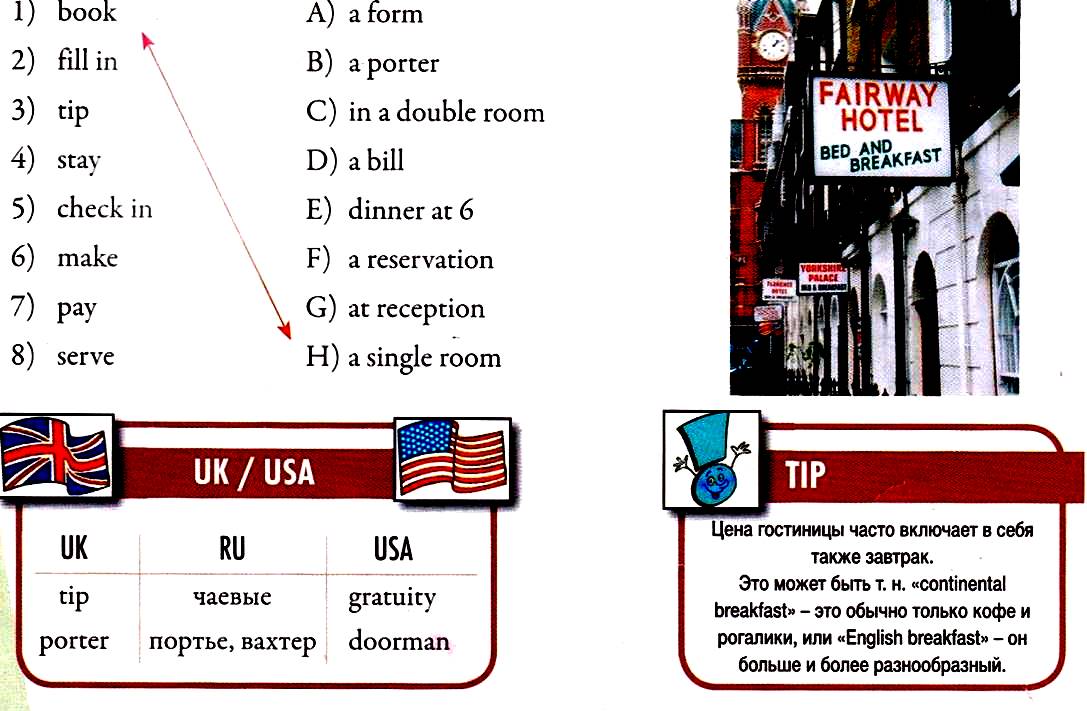 Exercise 6. Connect the appropriate expressions, then listen to the record and check up your answers.
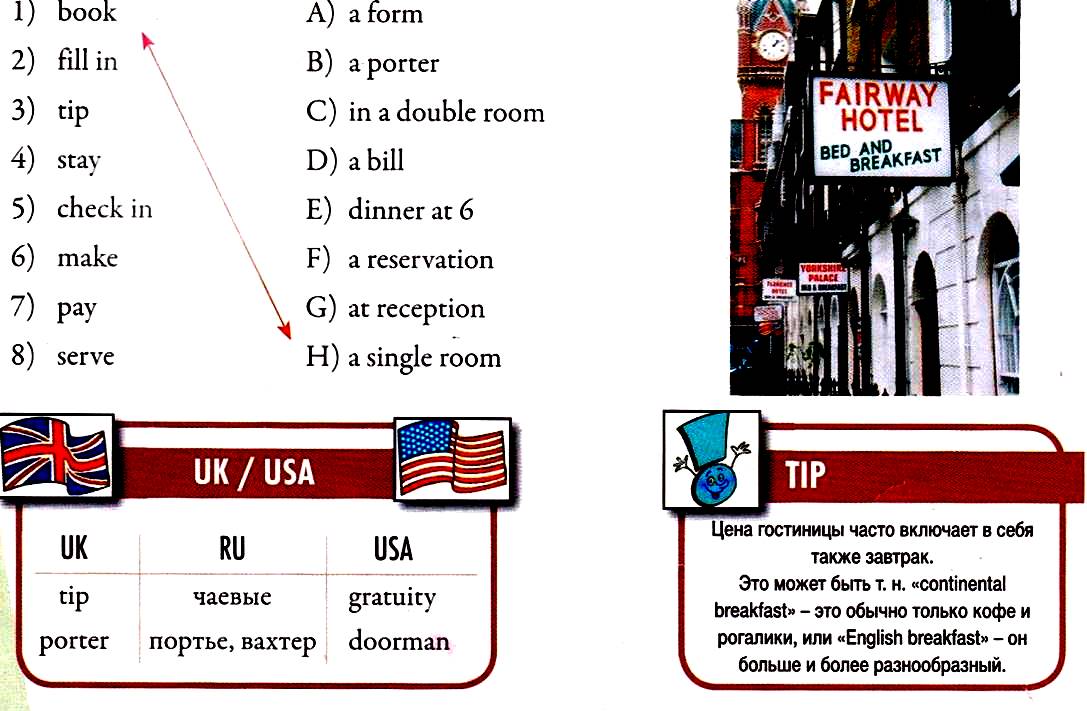 How to check in
Listening
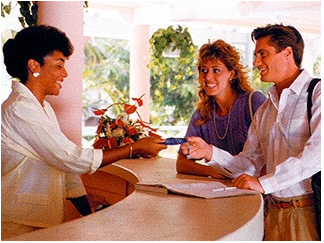 Exercise 1. Listen to the dialogue and note 
the true sentences.
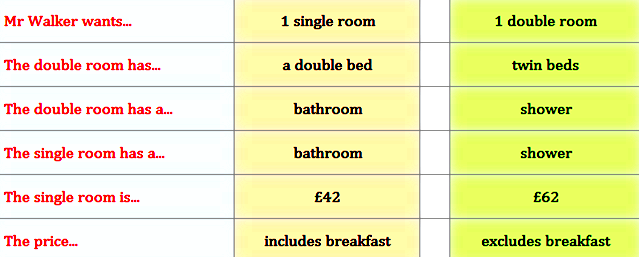 Exercise 1. Listen to the dialogue and note 
the true sentences.
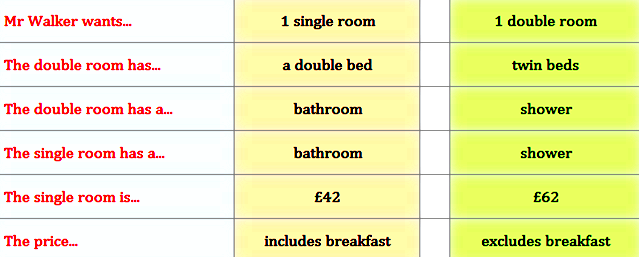 √
√
√
√
√
√
√
Exercise 2.Listen to the dialogue again and read the separate remarks.
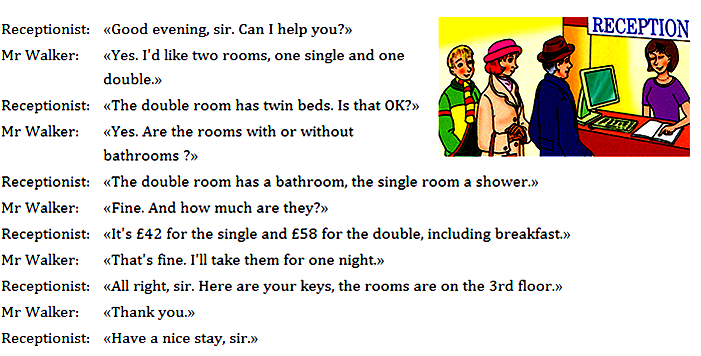 Exercise 4.Listen to the dialogue again, insert the 
missing words in the text from the table.
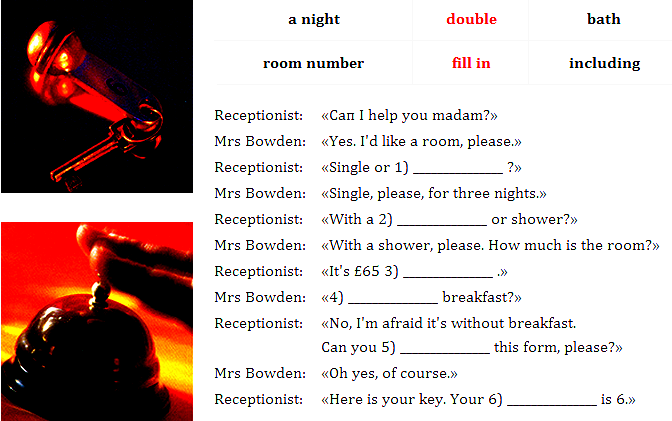 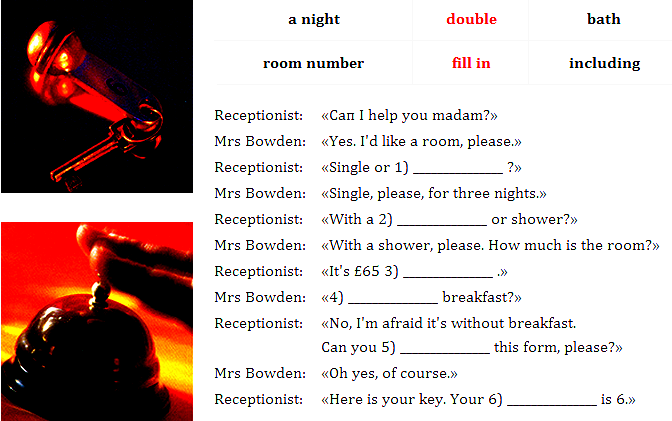 Exercise 4.Listen to the dialogue again, insert the 
missing words in the text from the table.
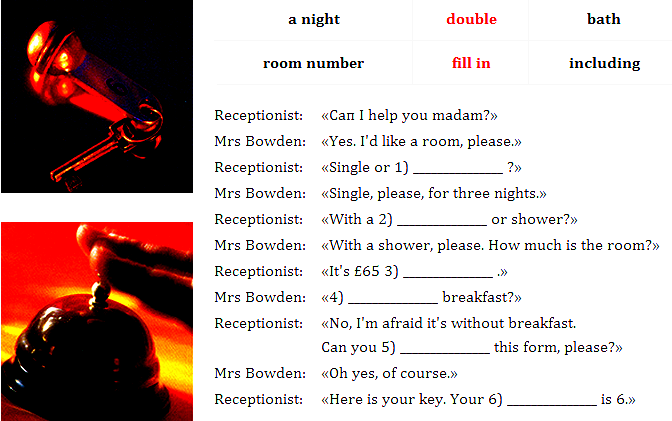 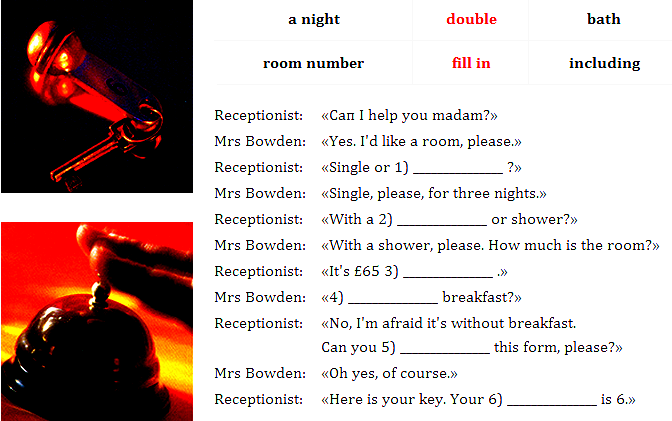 double
bath
a night
including
fill in
room 
number
Exercise 7.Listen to the dialogue and put in the text true information.
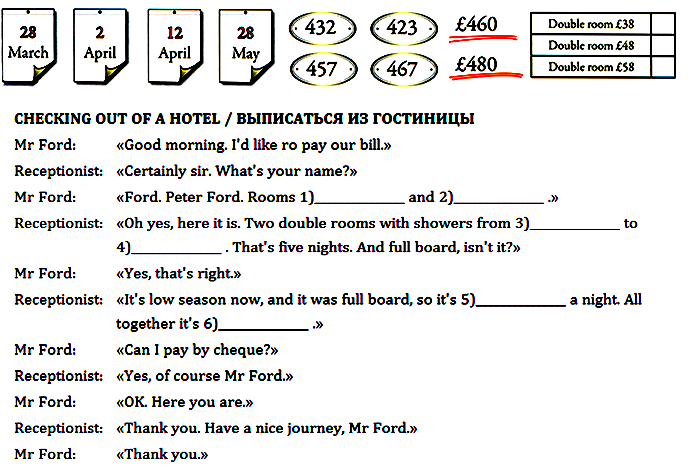 Exercise 7. Listen to the dialogue and put in the text true information.
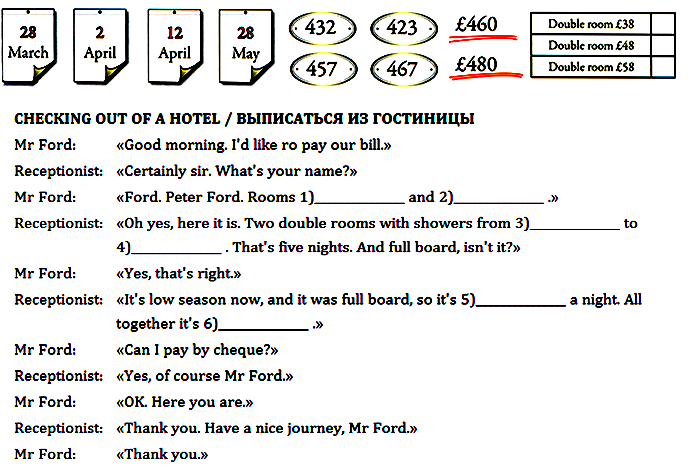 423
457
28th March
2nd April
£48
£ 480
Exercise 6. Read the ordinal numerals, listen and repeat.
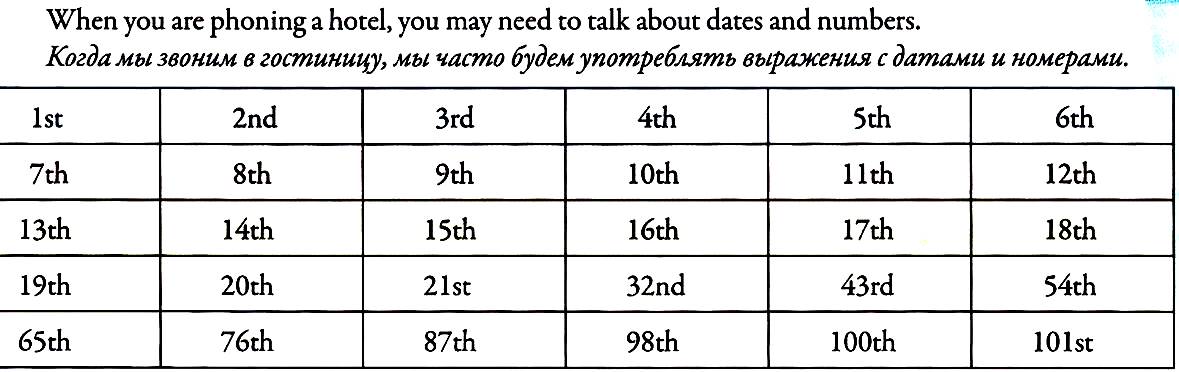 Exercise 7.Read the dates, listen to the record and repeat.
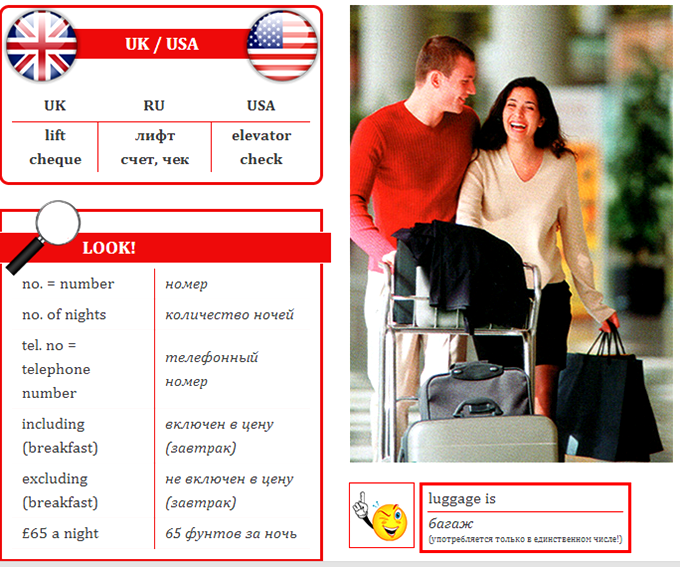 Grammar: Modal verbs
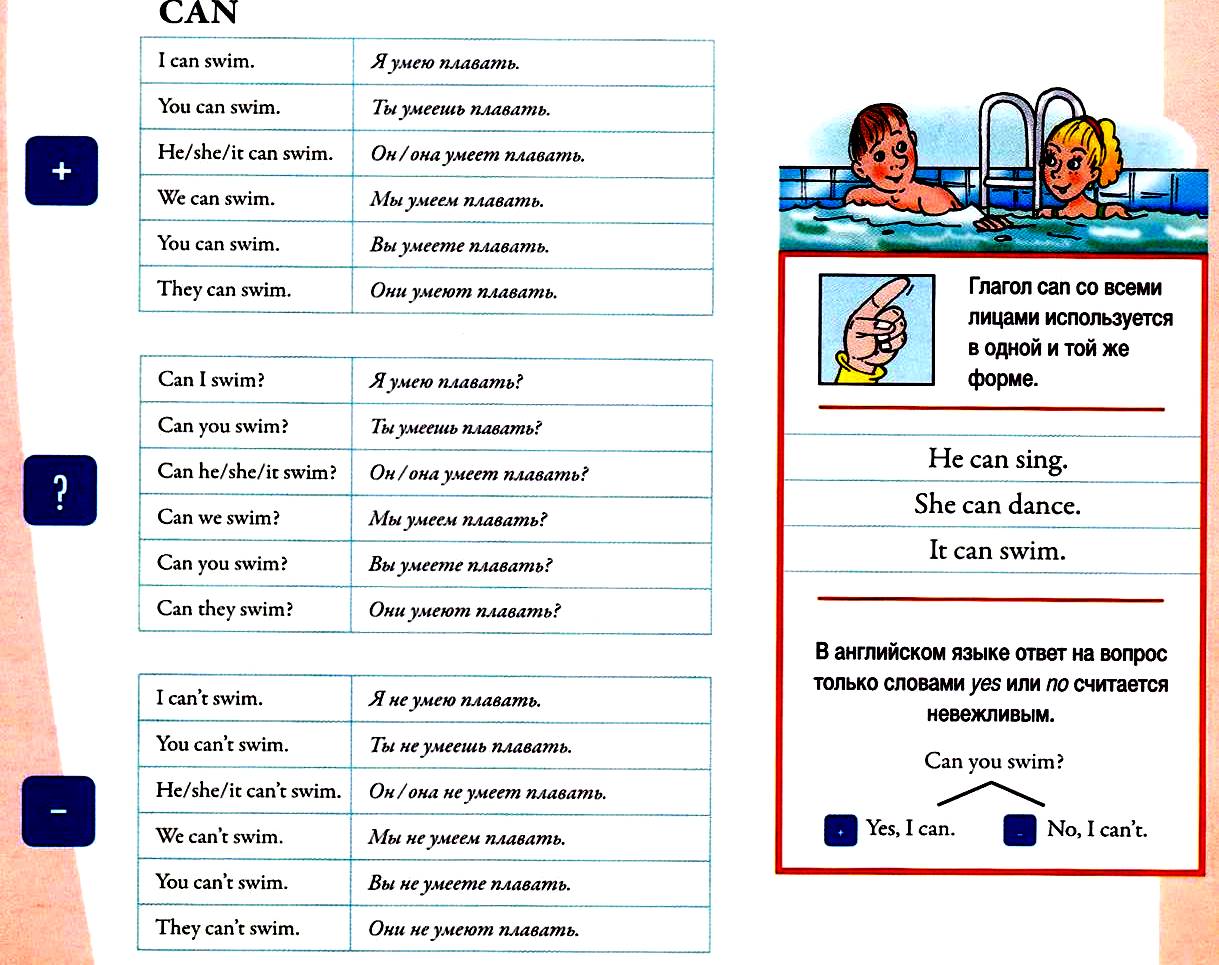 Exercise 5. Дополнить предложение выражением: can I / can you?
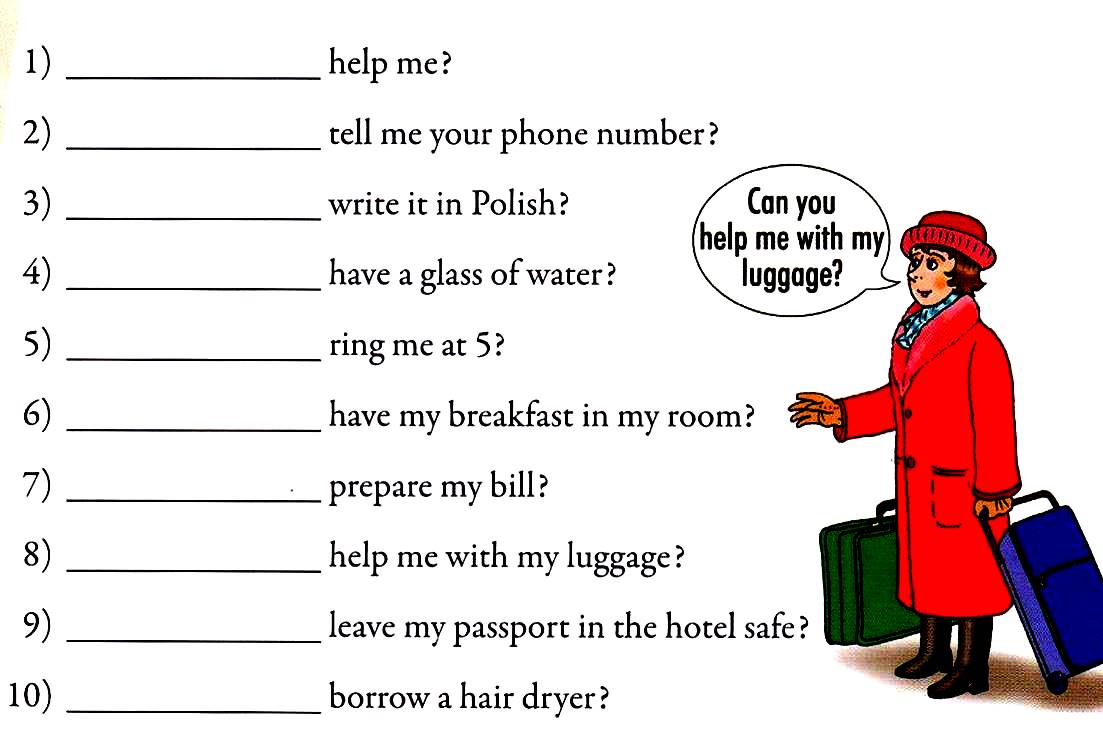 Exercise 6. Попросить следующие вещи, употребляя выражение: can I / can you?
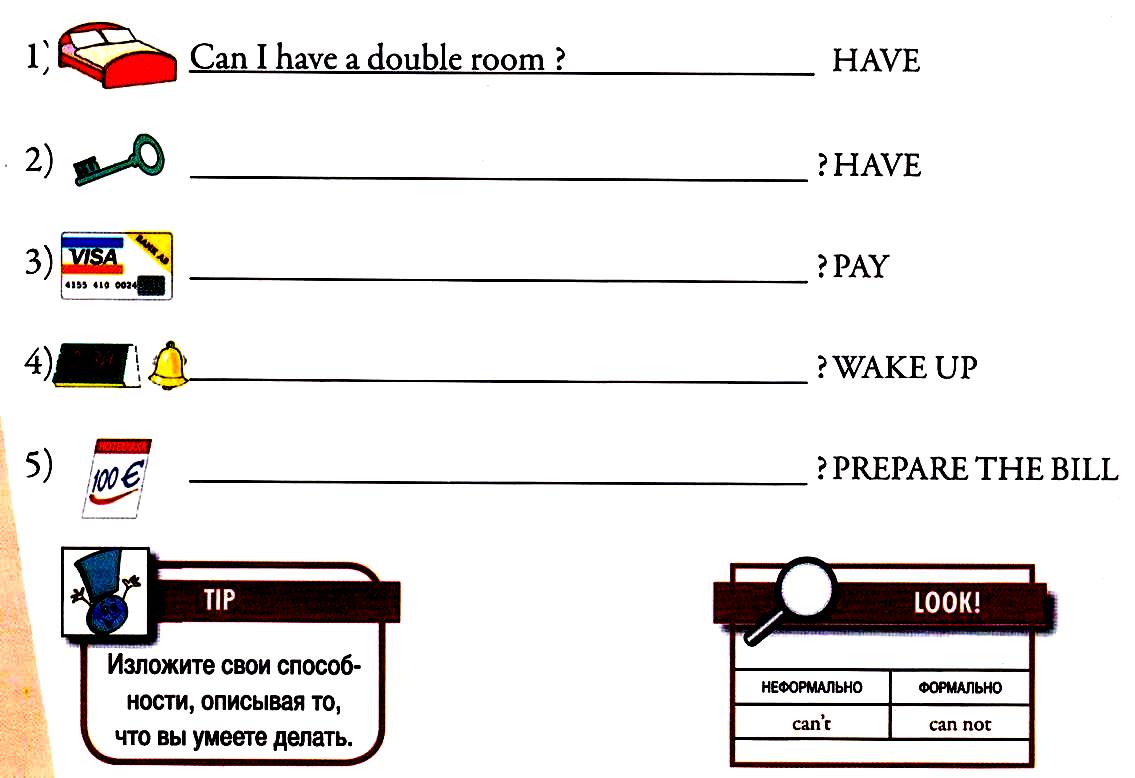 Exercise 8. Посмотрев на рисунки, дополнить предложение глаголом: must / mustn’t / needn’t / may..
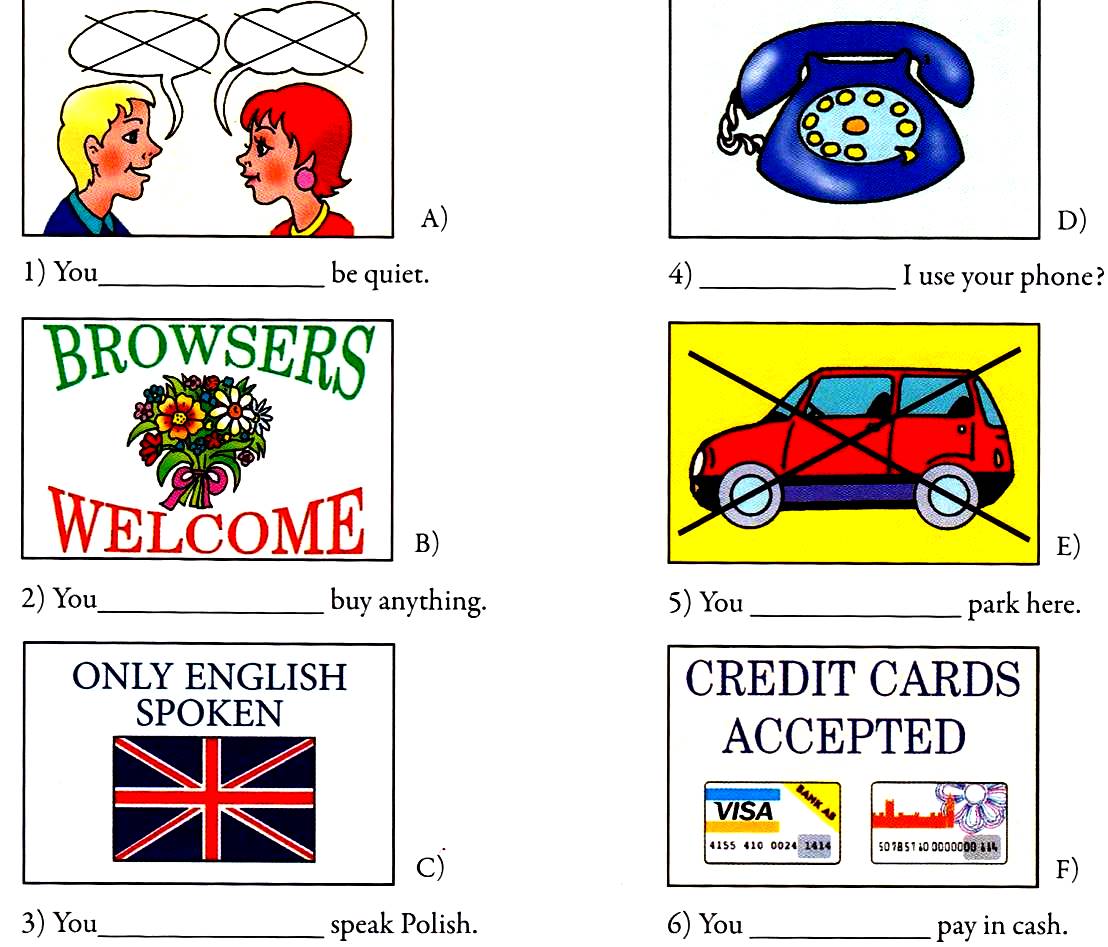 Choosing a hotel
Reading
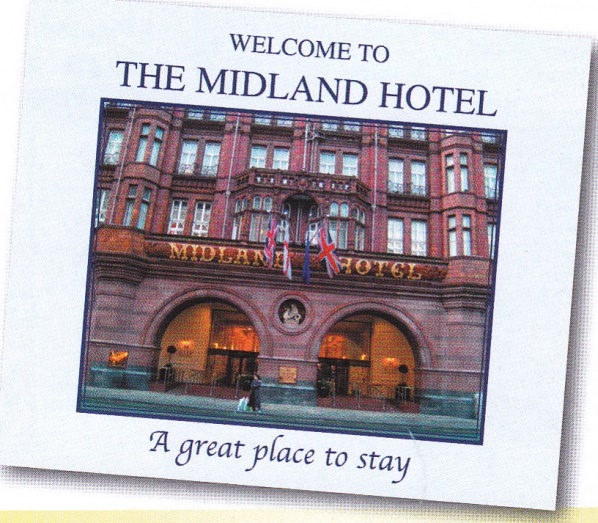 Exercise 1. Read about The Midland Hotel.
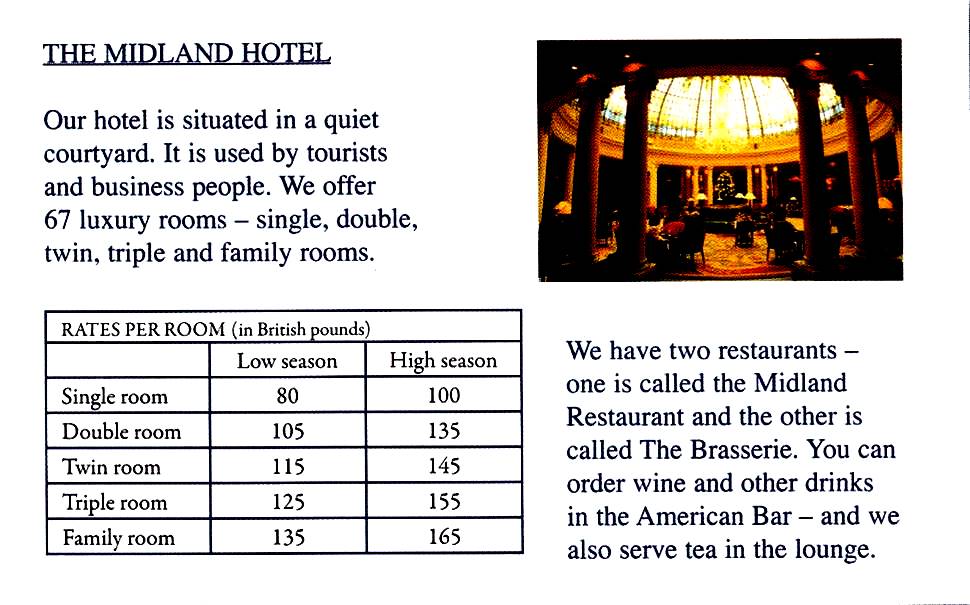 Exercise 2. Listen to the words from the text
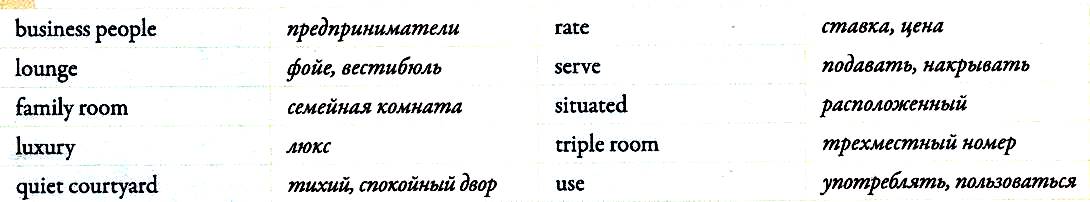 Make up the dialogues in pairs.
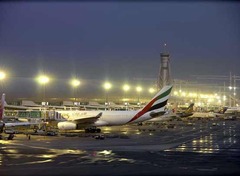 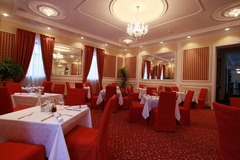 At the Airport
At the Restaurant
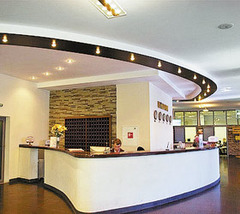 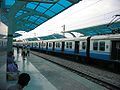 At the Hotel
At the Railway Station
At the Airport
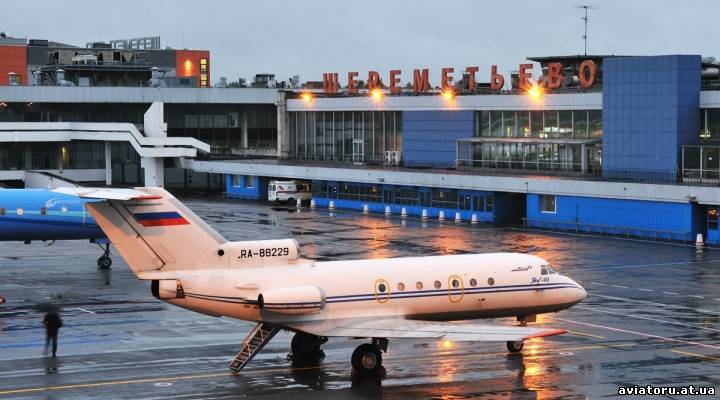 At the Airport
At the Restaurant
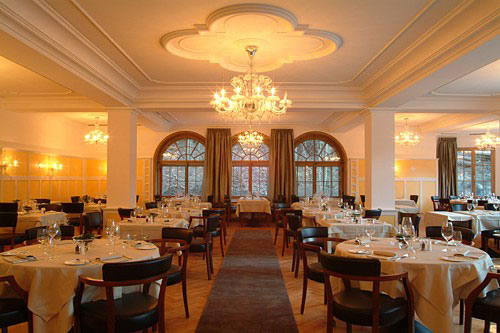 At the Railway Station
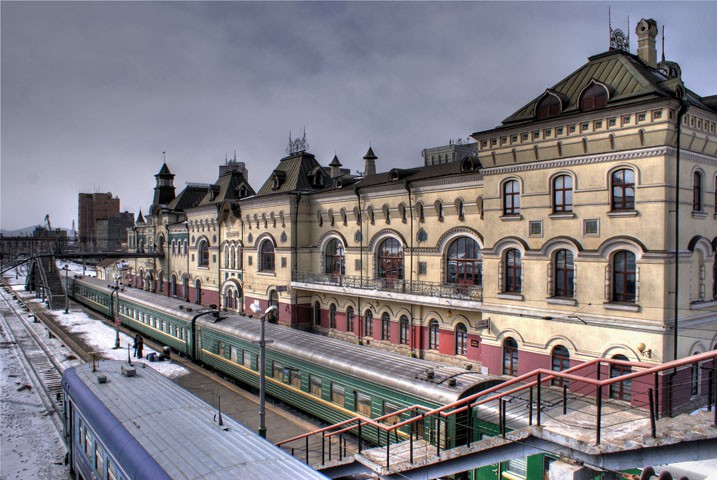 At the Hotel
Home task: by heart the new words.